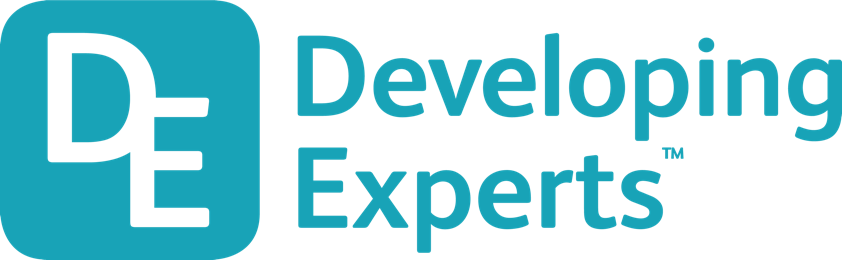 0001.01
Task
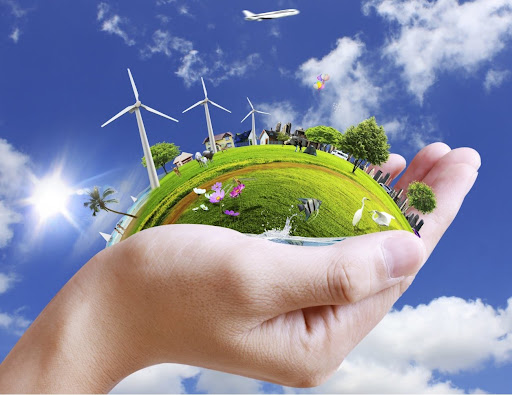 COP26-03_01
Explore how we can spend our money to help climate change
What can you do as a school or individually to financially support COP26? Draw up an action plan which sets out your implementation plan for COP26.